Paediatric anaesthesia
Dr. Kapila Hettiarachchi
Lead – Anaesthesia and SICU
SBSCH- Peradeniya
Paediatric anaesthesiology
Child is not a little adult
Heart rate
Circulation
Stroke volume is fixed
Circulation
Cardiac Output = Stroke Volume X Heart Rate
CO depends on HR
Circulation
Blood Pressure = Stroke Volume X Heart Rate X Peripheral Vascular Resistance
Circulation
Hypoxia leads to bradycardia

Lack of tachycardia to hypovolemia/ Hypotension
Minute Ventilation = Tidal Volume X Resp. Rate
Tidal Volume is Fixed
Respiratory rate
Minute Ventilation depends on          Respiratory Rate
Anatomically different
Airway Shape
ETT : sizes (pediartics)
Capnography
Use of capnography was mandated for all anesthesia procedures from moderate sedation to general anesthesia
Capnography
Refers to the noninvasive measurement of the partial pressure of carbon dioxide in exhaled breath expressed as the CO2 over time
Represented by waveform or capnogram
Four phases
Phase 1: beginning of exhalation
Phase 2: rise in CO2 in the breath stream as it reaches the upper airway
Phase 3: Maximum CO2 concentration at the end of the tidal breath
Phase 4: inspiratory cycle
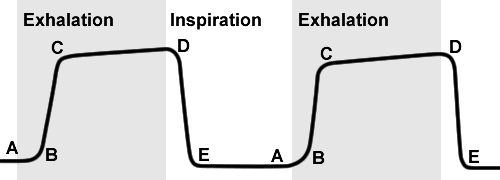 [Speaker Notes: Phase 3: end-tidal CO2
Accurracy of EtCO2 to confirm tracheal location of an ETT  is 100% sensitive and specific if patient not in cardiac arrest]
Capnography
Hagen Poiseuille’s law
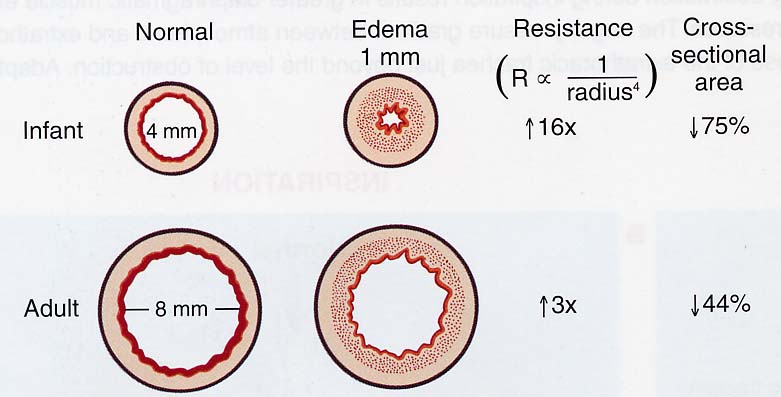 FRC –low
Hb P50 - 19mmHg vs 26mmHg adults
Increased Oxygen consumption – 7ml/Kg/Min
Body Composition
Body fluid composition
ECF
ICF
Meticulous attention to fluid administration
Decreased glomerular filtration rate– 
Decreased creatinine clearance– 
Decreased sodium excretion– 
Decreased glucose excretion– 
Decreased bicarbonate resorption– 
Decreased diluting capability– 
Decreased concentrating ability
Maturation of renal function
What fluid to be given
Hypotonic solutions for maintenance + 10% dextrose 

But Not N/5 

Deficits – from Isotonic solutions 
Hartmann’s solution is recommended
Intra operative fasting deficit correction
Simply administer 20-40 mL/Kg Hartmann’s solution

Other losses as usual
Updates
All surgical patients
New recommendation 
20-40mL/Kg Hartmann’s solution in first hour
Glucose management
High Glucose Utilisation

- Preterm – 5-6mg/kg/min
- Neonates 3-4mg/kg/min
Analgesia in children
Opioids
More potent in neonates than children or adults
Easier across Blood :Brain Barrier
Decreased metabolic capability
Increased sensitivity of respiratory centres
Caution in neonates
Hepatic conjugation is decreased
Cytochrome P450 pathways mature by 1 month
Renal clearance of morphine metabolites is decreased
Children
Have high rates of hepatic blood flow
Increased biotransformation and elimination
What is the dose ?
?